Wirtschaftliche Integration
Martin Lahodný
Globalisierung
Faktoren:
Bessere Kommunikationseinrichtungen
Bessere Informationsmöglichkeiten
Entwicklung der Verkehrs- und Transportmöglichkeiten
Politische Entscheidung
Erhöhung des Wohlstandsniveaus
Veränderte Lebenseinstellung
Formen wirtschaftlicher Integration
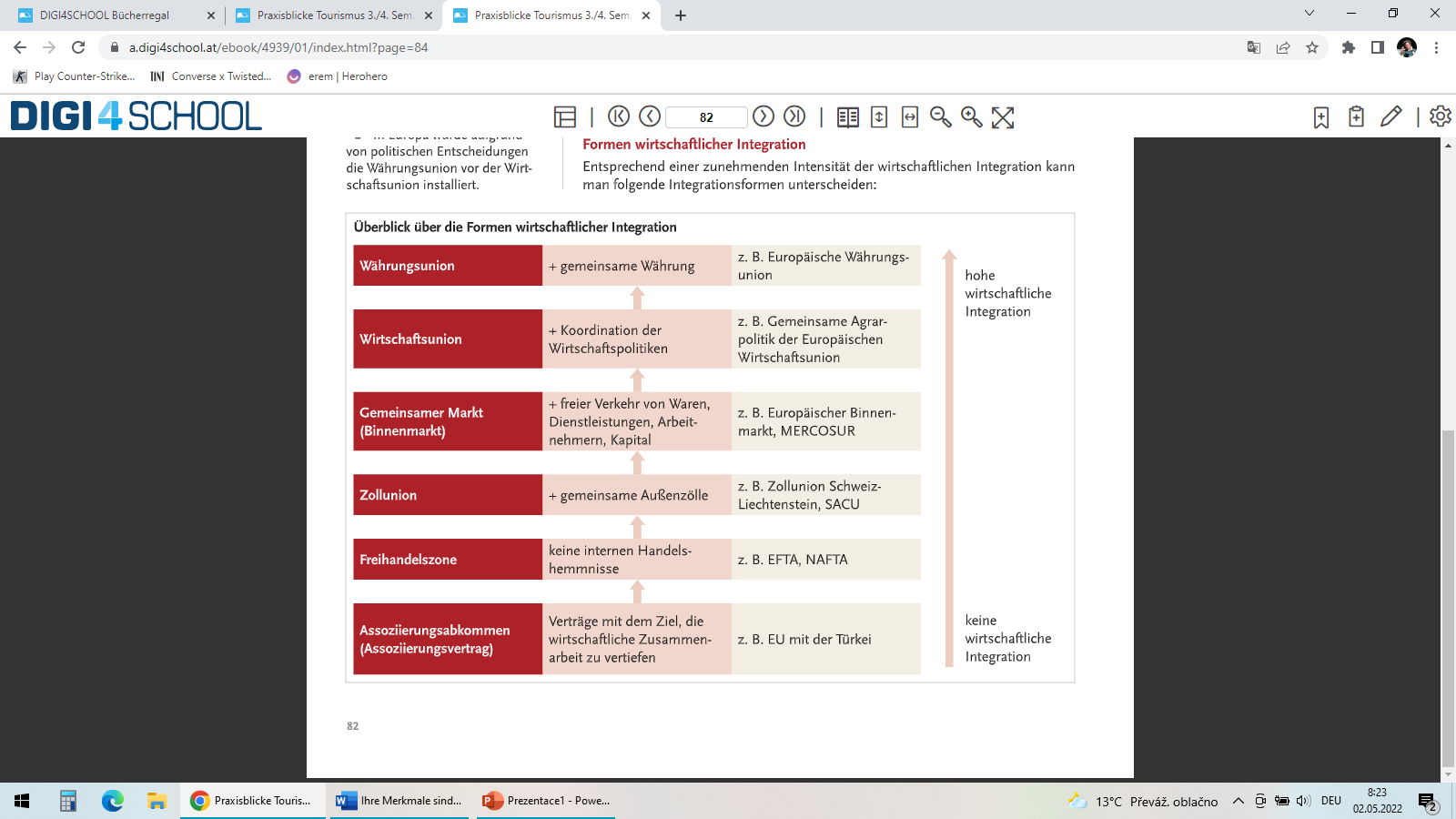 Assoziierungsabkommen
Völkerrechtliche Verträge zwischen mind. zwei Staaten oder Wirtschaftsgemeinschaft

Ziele:
Helfen wirtschaftliche Bindungen zwischen Staaten oder Wirtschaftsgemeinschaft 

Beispiele:
EU mit Türkei
EU mit Ukraine
EU mit Albanien
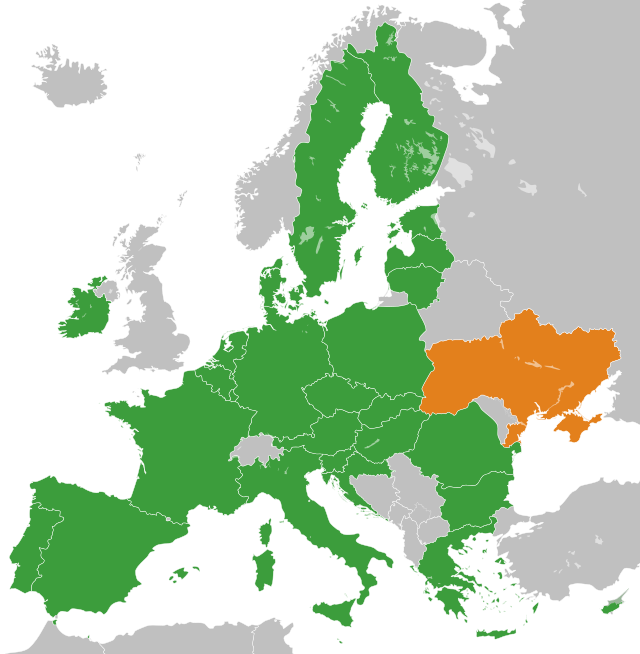 Freihandelszone
Erste Schritt einer wirtschaftlichen Integration von verschiedenen Volkswirtschaften

Merkmale: 
Keine interne Handels Beschränkungen
Keine einheitlichen Außenzölle
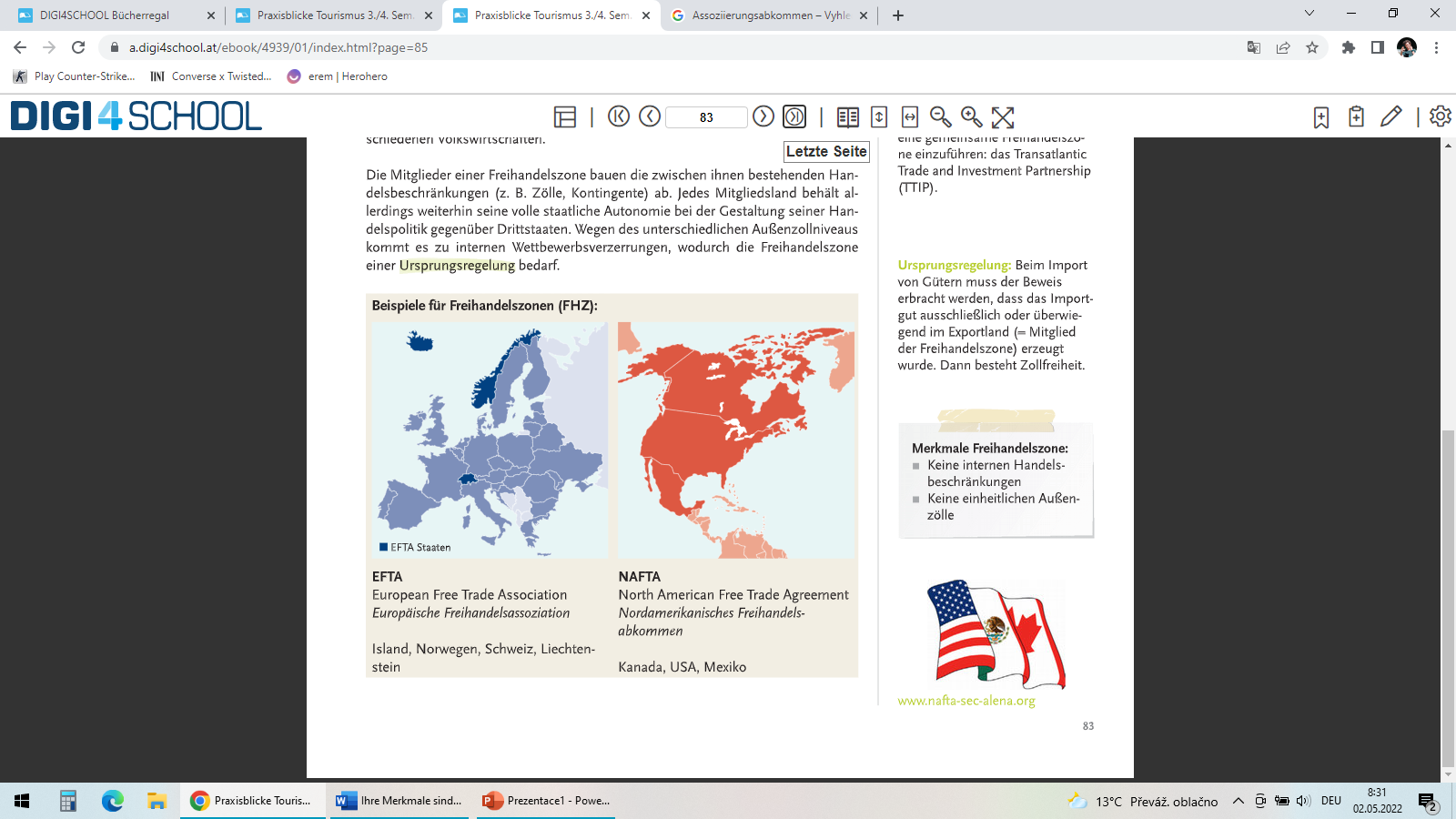 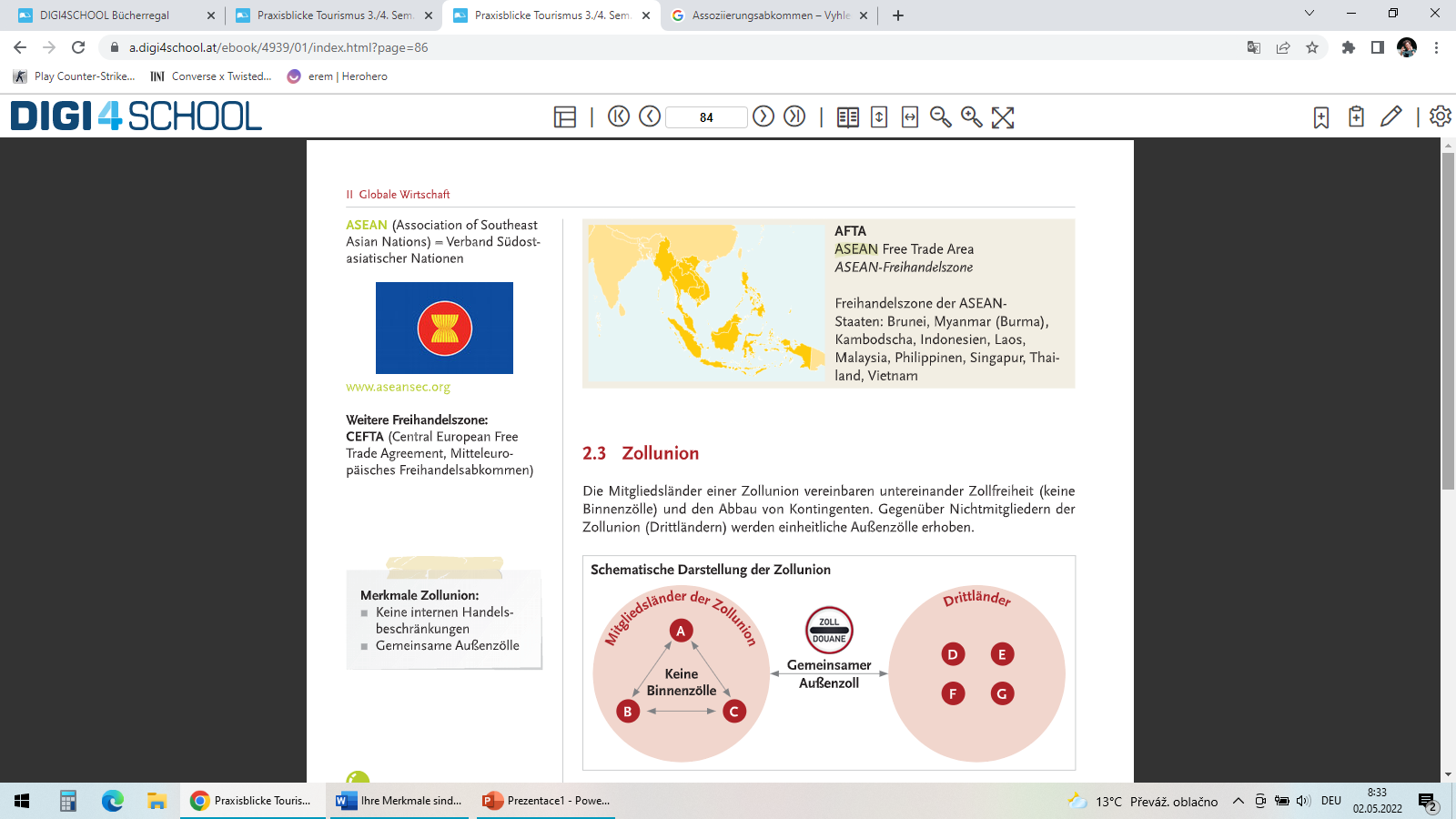 Zollunion
Die Mitgliedsländer vereinbaren untereinander Zollfreiheit und den Abbau von Kontingenten
Gegenüber Nichtmitgliedern der Zollunion  werden einheitliche Außenzölle erhoben

Merkmalle Zollunion:
Keine Internet Handelsbeschränkungen 
Gemeinsame Außenzölle
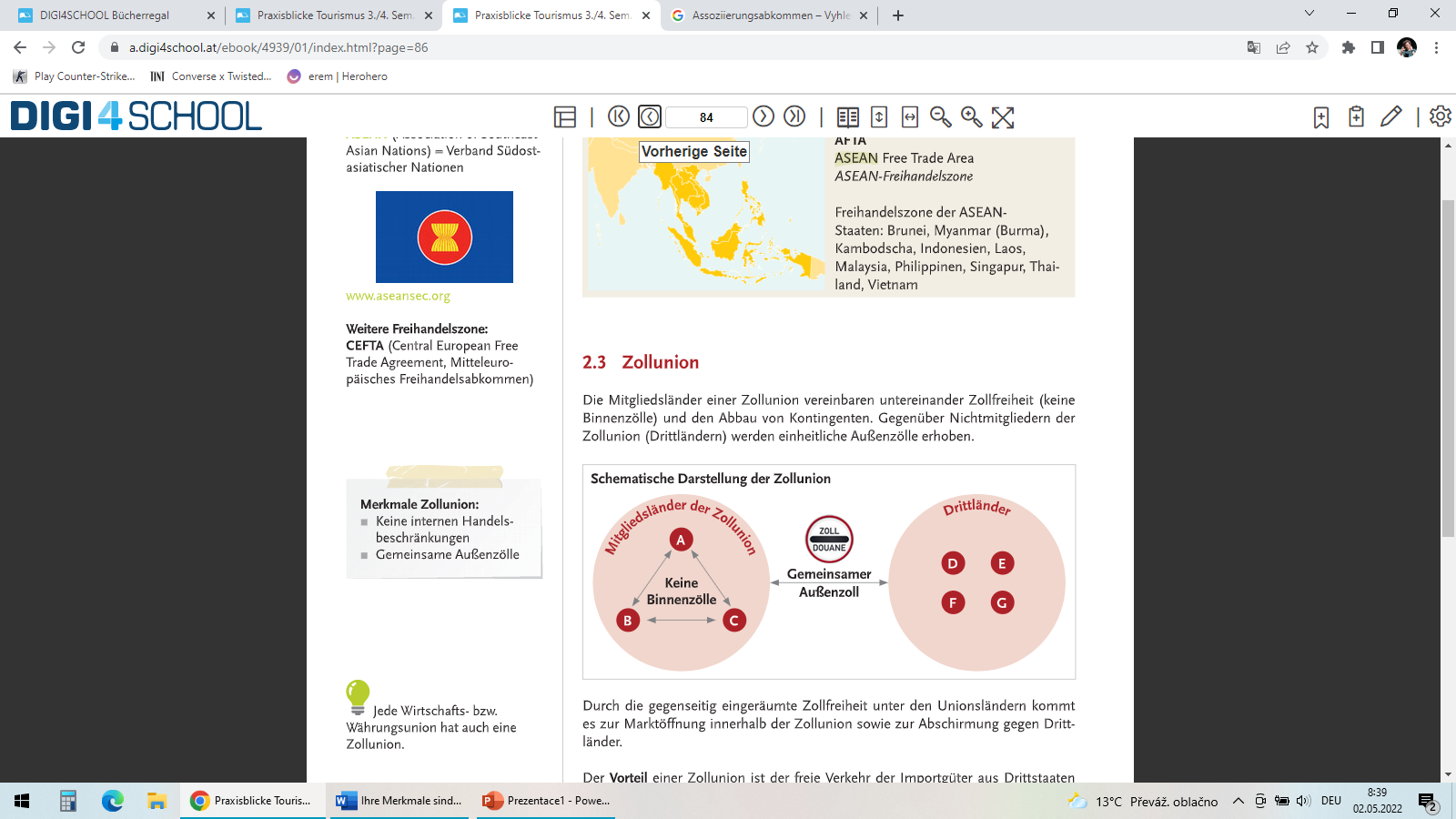 Gemeinsamer Markt
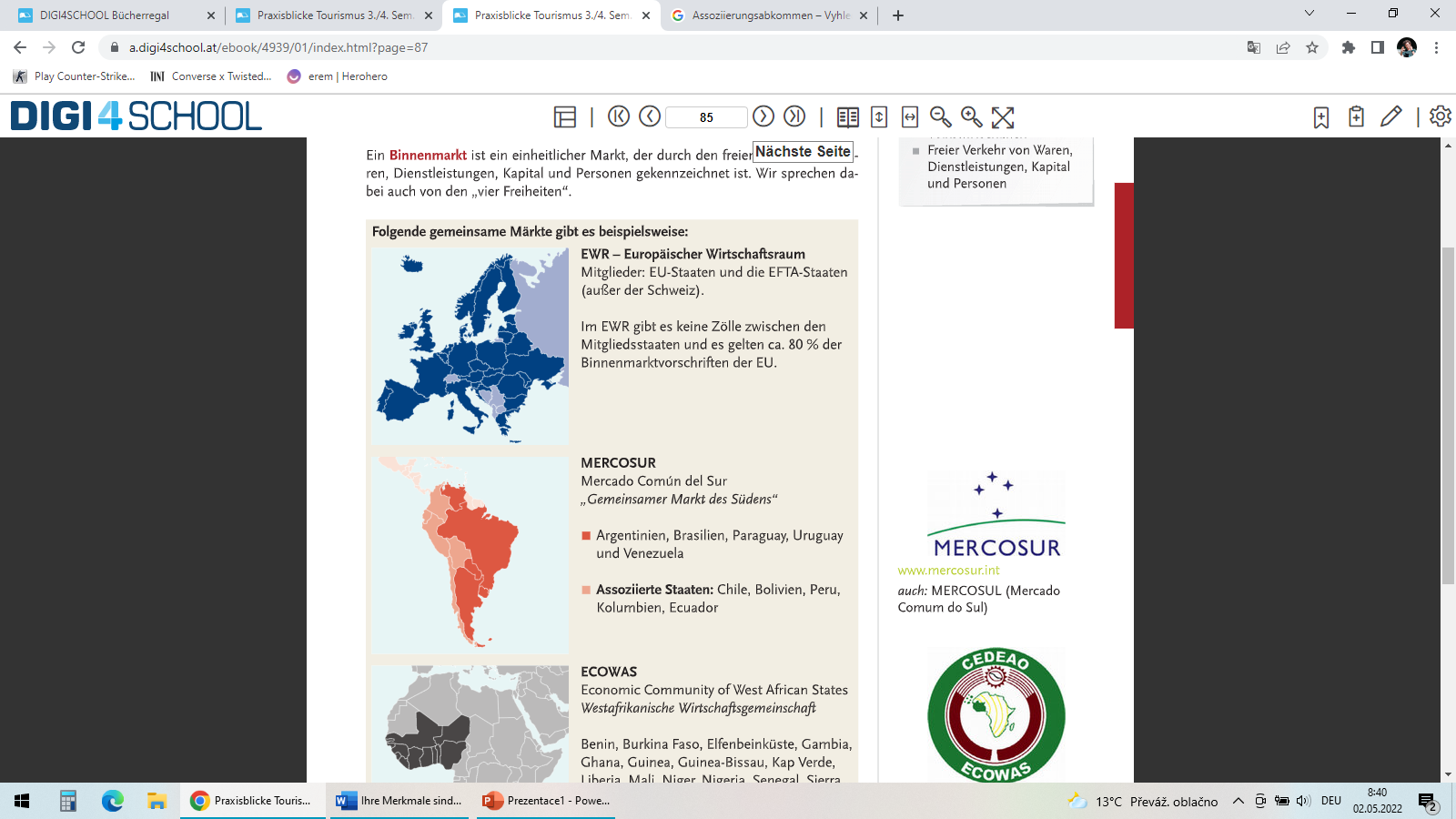 Merkmale:
Ege Verflechtung der Volkswirtschaften
Freier Verkehr von Waren, Dienstleistungen, Kapital und Personen
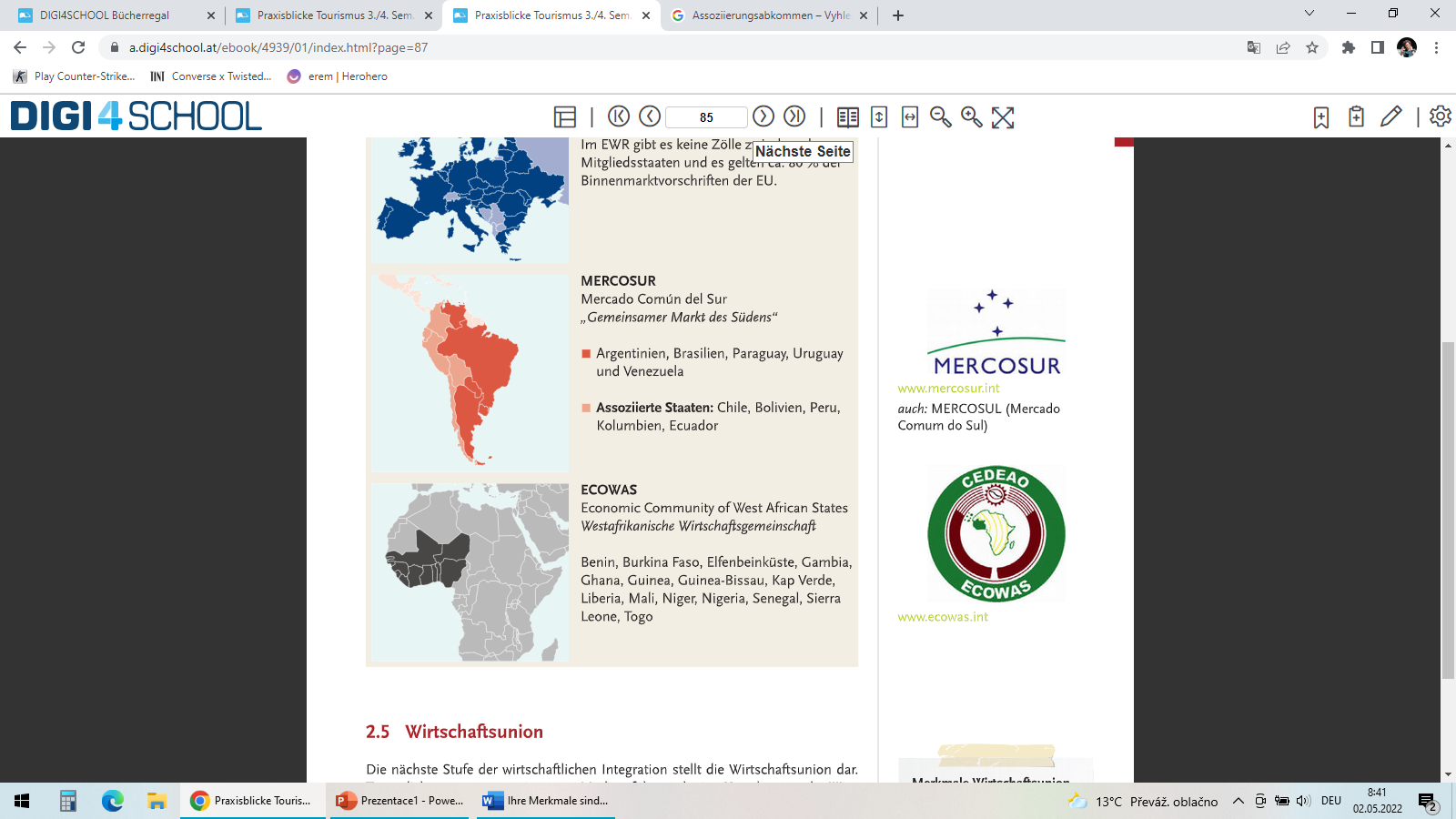 Wirtschaftsunion
Merkmale:
Koordination der Wirtschaftspolitiken
Supernationale Institutionen

Beispiele:
Gemeinsame Agrarpolitik der Europäische  Wirtschaftsunion
WU. Zwischen der Bundesrepublik Deutschland und der DDR im Jahr 1990 vor der Wiedervereinigung
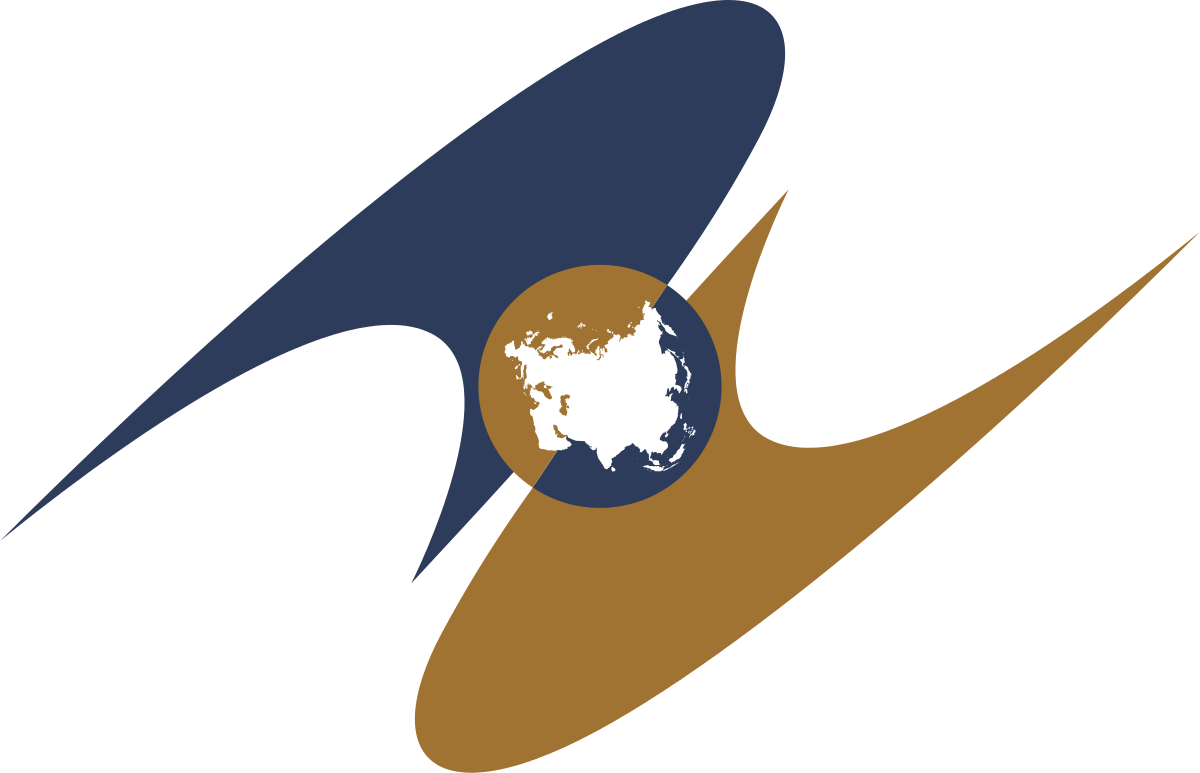 Währungsunion
Supranationale Organisation
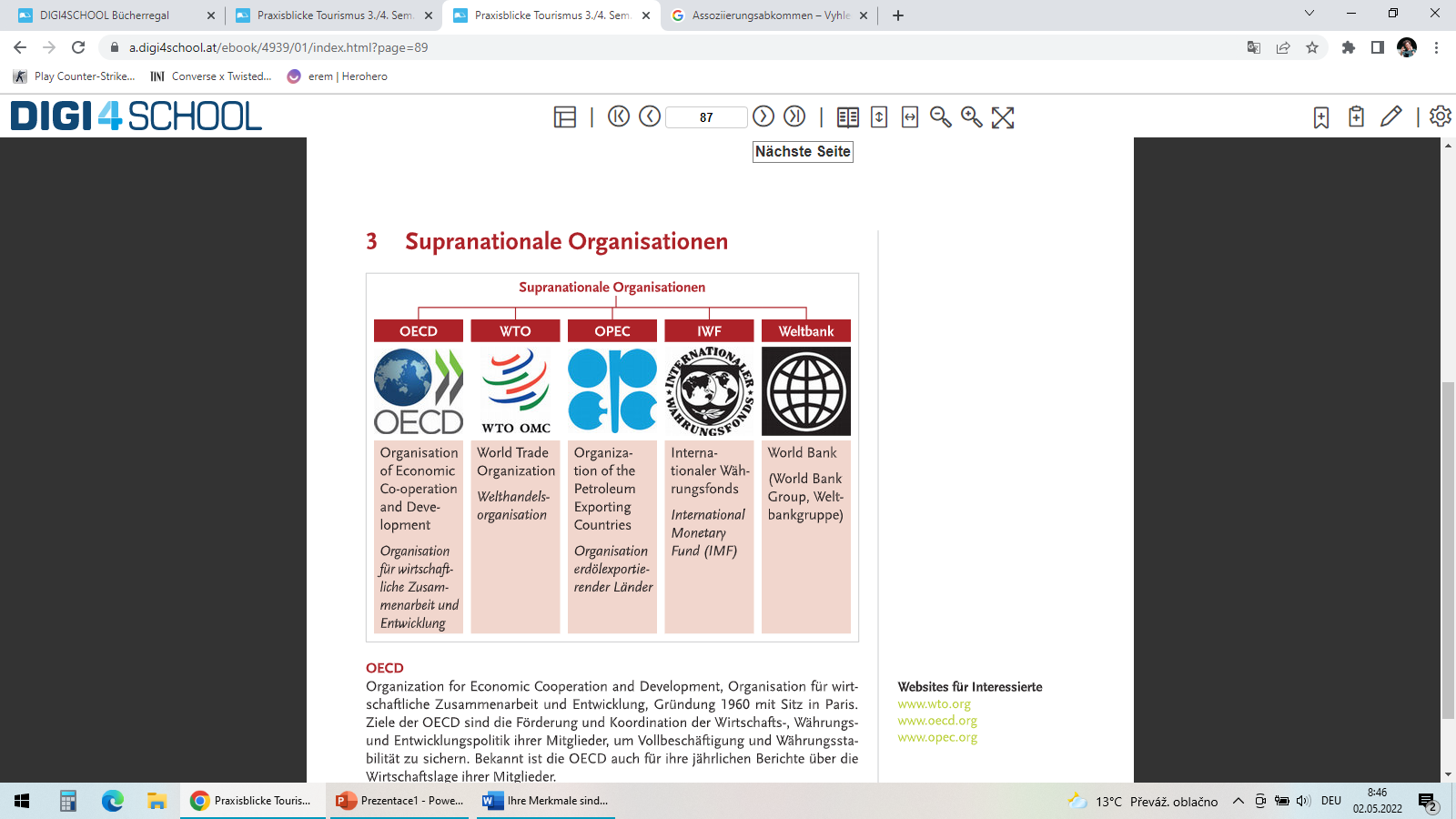